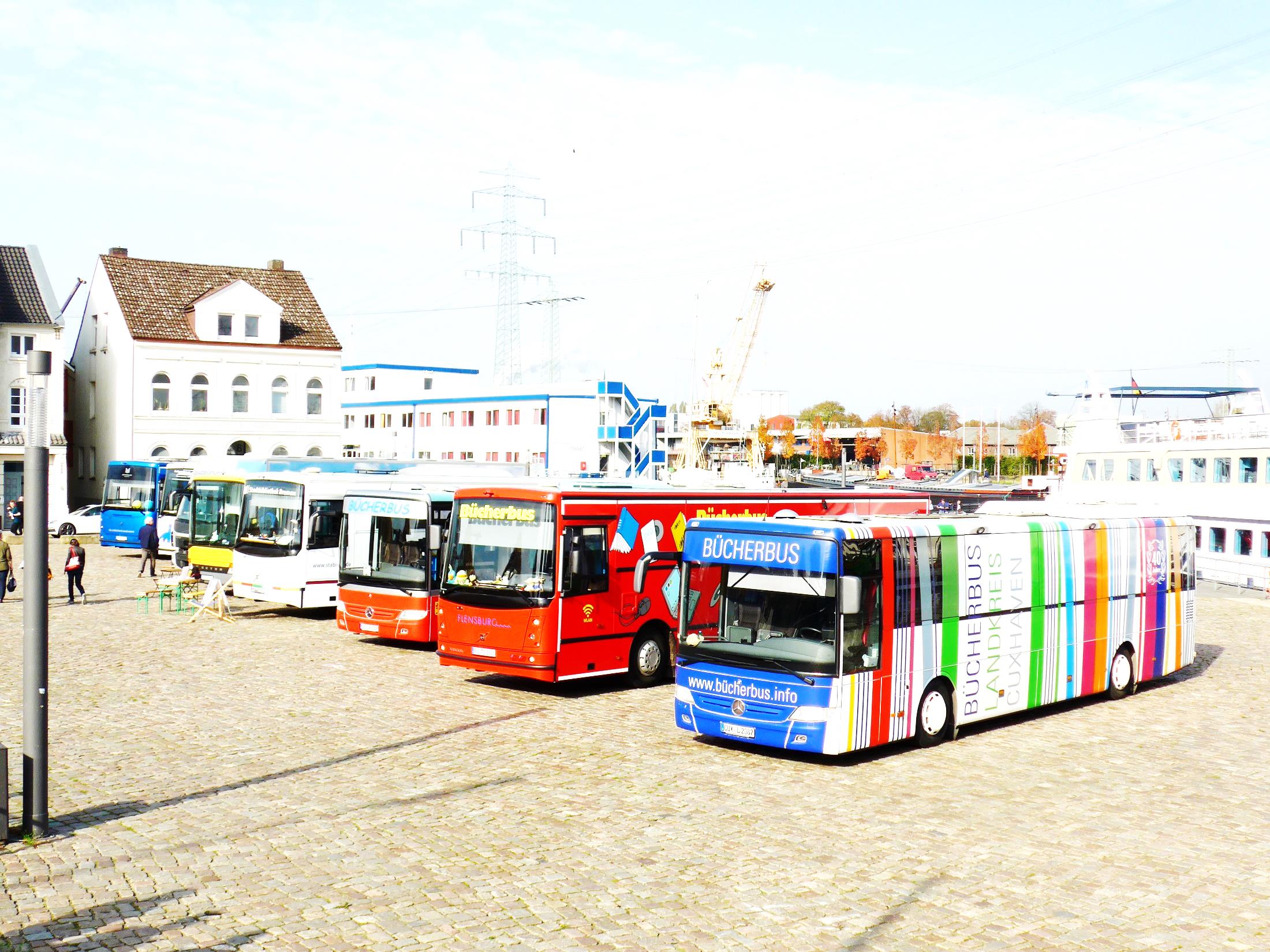 Fahrbibliotheken in Deutschland 2017
Ein Blick auf die Gesamtsituation basierend auf der Fahrbibliotheksumfrage 
im Rahmen der 
Deutschen Bibliotheksstatistik 2017
zusammengefasst von Matthias Weyh, Stadtbibliothek Bremen
Berlin, 13. Juni 2018
Fahrbibliotheken in Deutschland 2017
Grundlage der Umfrage: 
Angeschrieben wurden 89 Fahrbibliotheken
Eigentlich haben sogar nur drei Fahrbibliotheken nicht teilgenommen: Die Fahrbibliothek der Dansk Centralbibliotek aus Flensburg mit zwei Fahrzeugen und des Institut Français aus Düsseldorf dürfen leider nicht an der DBS teilnehmen.
Fahrbibliotheken in Deutschland 2017
Fahrbücherei Kreis Nordfriesland und Fahrbücherei Schleswig-Flensburg
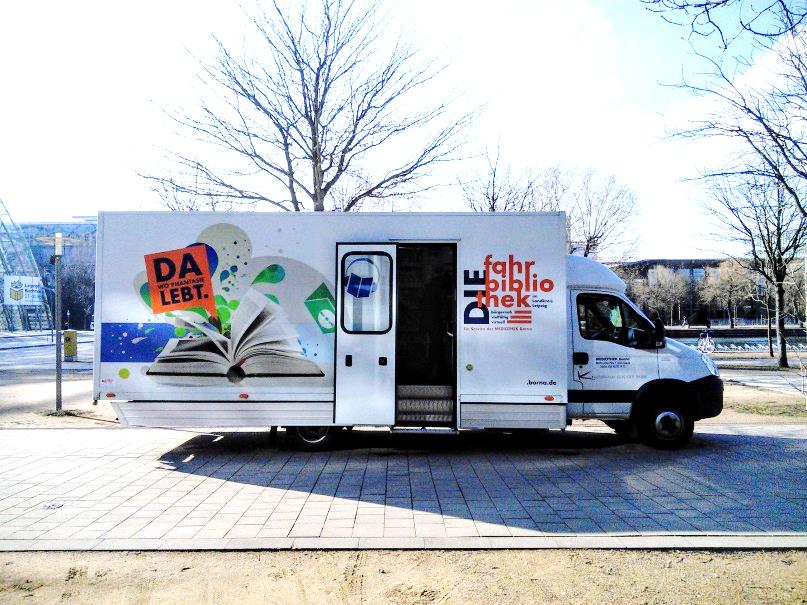 Fahrbibliotheken in Deutschland 2017
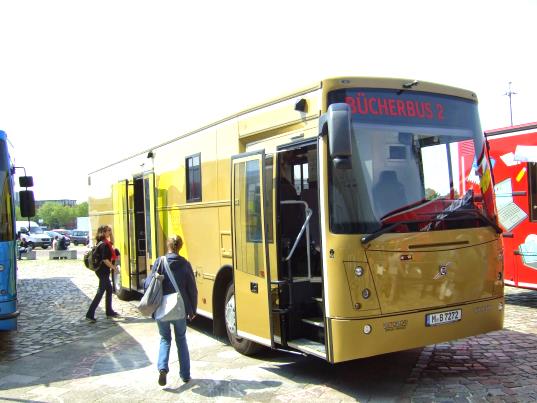 München: 
135 mit 5 Fahrzeugen
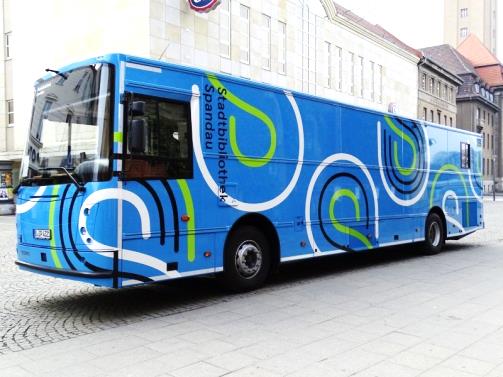 Berlin Spandau: 
35 mit 1 Fahrzeug
Fahrbibliotheken in Deutschland 2017
München
München: 872762
Fahrbibliotheken in Deutschland 2017
In Deutschland waren 2017 insgesamt 
89 Fahrbibliotheken mit 
105 Fahrzeugen aktiv.
+ 6 Fahrzeuge in Fahrbibliotheken, die nicht durch die diesjährige DBS erfasst wurden
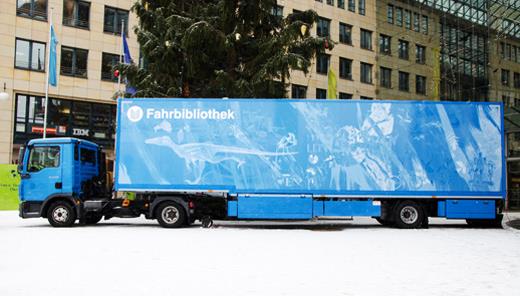 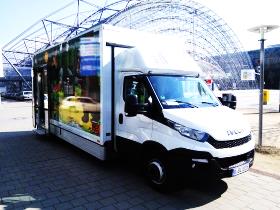 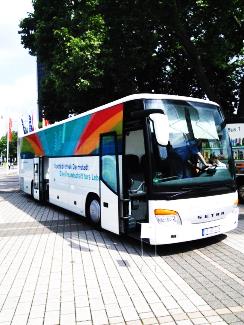 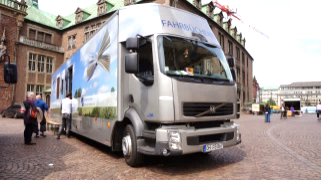 Fahrbibliotheken in Deutschland 2017
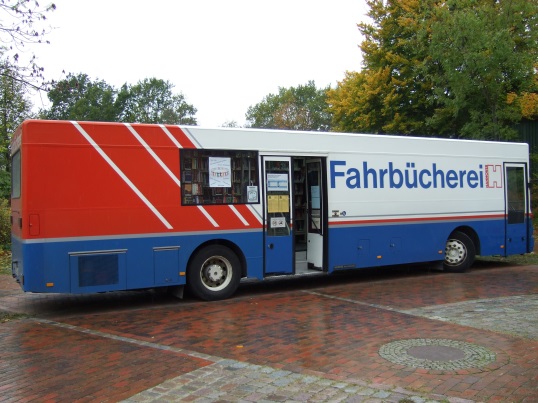 1/3 der deutschen Fahrbibibliotheken sind jünger als 8 Jahre
Fahrbibliotheken in Deutschland 2017
Fahrbibliotheken in Deutschland 2017
Landkreis Cuxhaven: 31.135km
Fahrbibliotheken in Deutschland 2017
München: 872.762
Magdeburg: 165.853
= 174.552 pro FZ
Landkreis Cuxhaven: 186.239
München 4: 241.026
Fahrbibliotheken in Deutschland 2017
München: 28.000 (!)
Fahrbibliotheken in Deutschland 2017
2x Sachsen, 1x Sachsen-Anhalt, 1x Berlin
Saarbrücken (98,3%)
Fahrbibliotheken in Deutschland 2017
München: 30 (!)
3 Fahrbibliotheken setzen 17 Ehrenamtliche ein
3 Fahrbibliotheken setzen 5 Minijobber ein
Fahrbibliotheken in Deutschland 2017
Keine Fahrbibliothek ohne EDV-Verbuchung mehr im Einsatz
Fahrbibliotheken in Deutschland 2017
Jede Fahrbibliothek in Deutschland…
…fuhr 2017 durchschnittlich 11.907km
…und hat dabei 82.144 Medien zu
…2308 aktiven Leserinnen & Lesern gebracht. 

Und insgesamt? 
105 Fahrzeuge 
haben 1.250.235km zurückgelegt, 
dabei 8.625.120 Medien 
an 242.340 Leserinnen und Leser entliehen.
(hochgerechnet)
Fahrbibliotheken in Deutschland 2018ff.
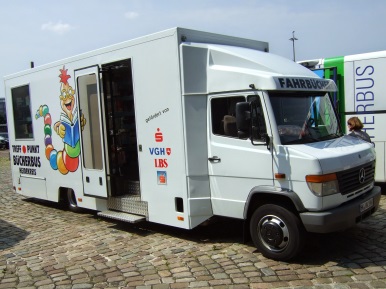 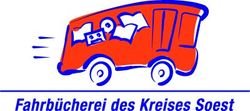 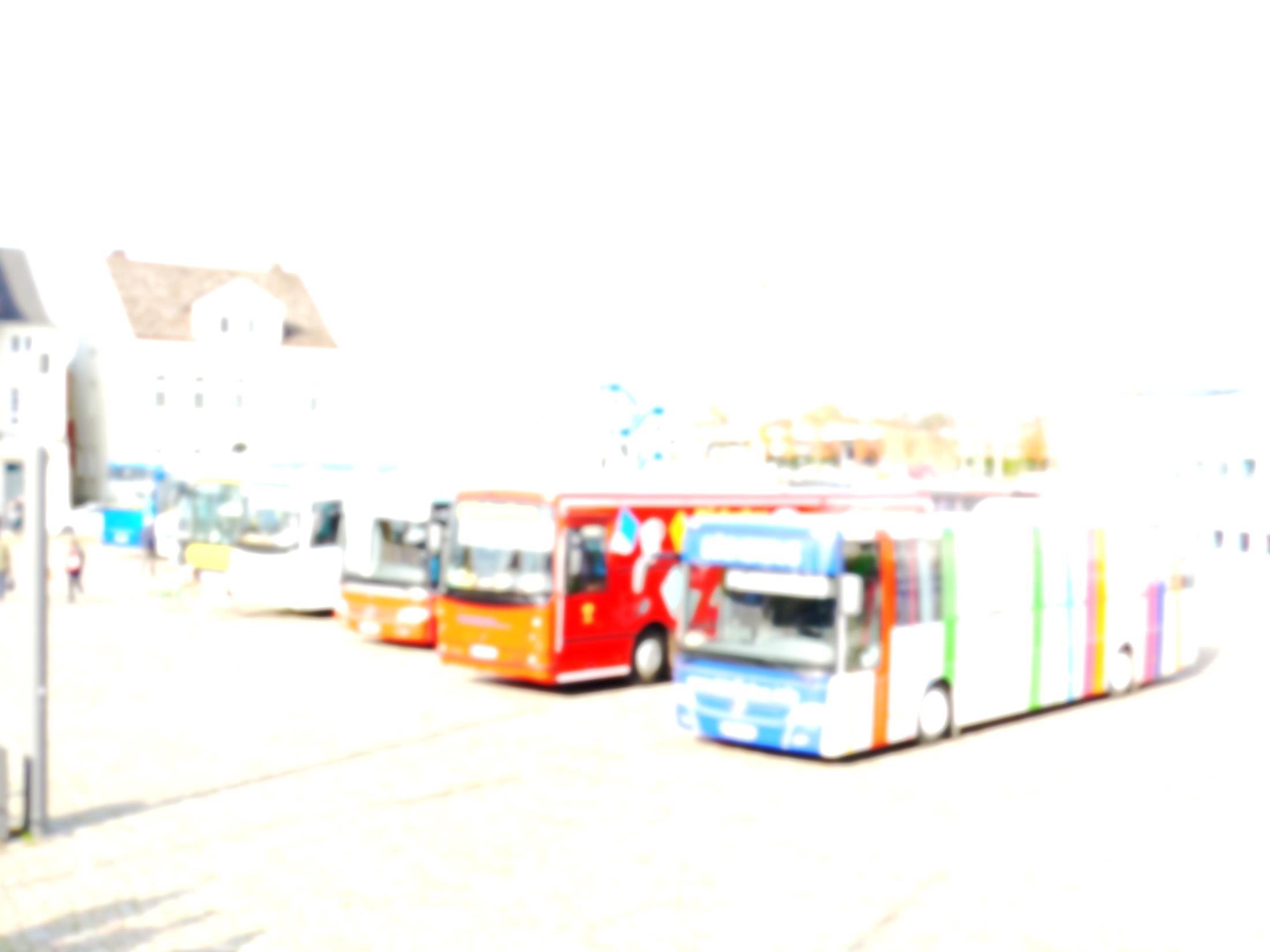 Fahrbibliotheken in Deutschland 2018ff.
Vieles lässt sich durch die DBS-Zahlen darstellen und erklären.

Vieles nicht.
Oder zumindest nicht ohne zusätzliche Informationen.

Aktuelle Diskussionen finden hier keinen Widerhall – z.B.: 
Fahrzeugkosten
Alternativen zum Dieselantrieb
Wandel des Medienmarktes und -konsums

Daher bitten wir um Mitarbeit:




Fragen?
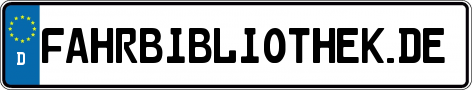